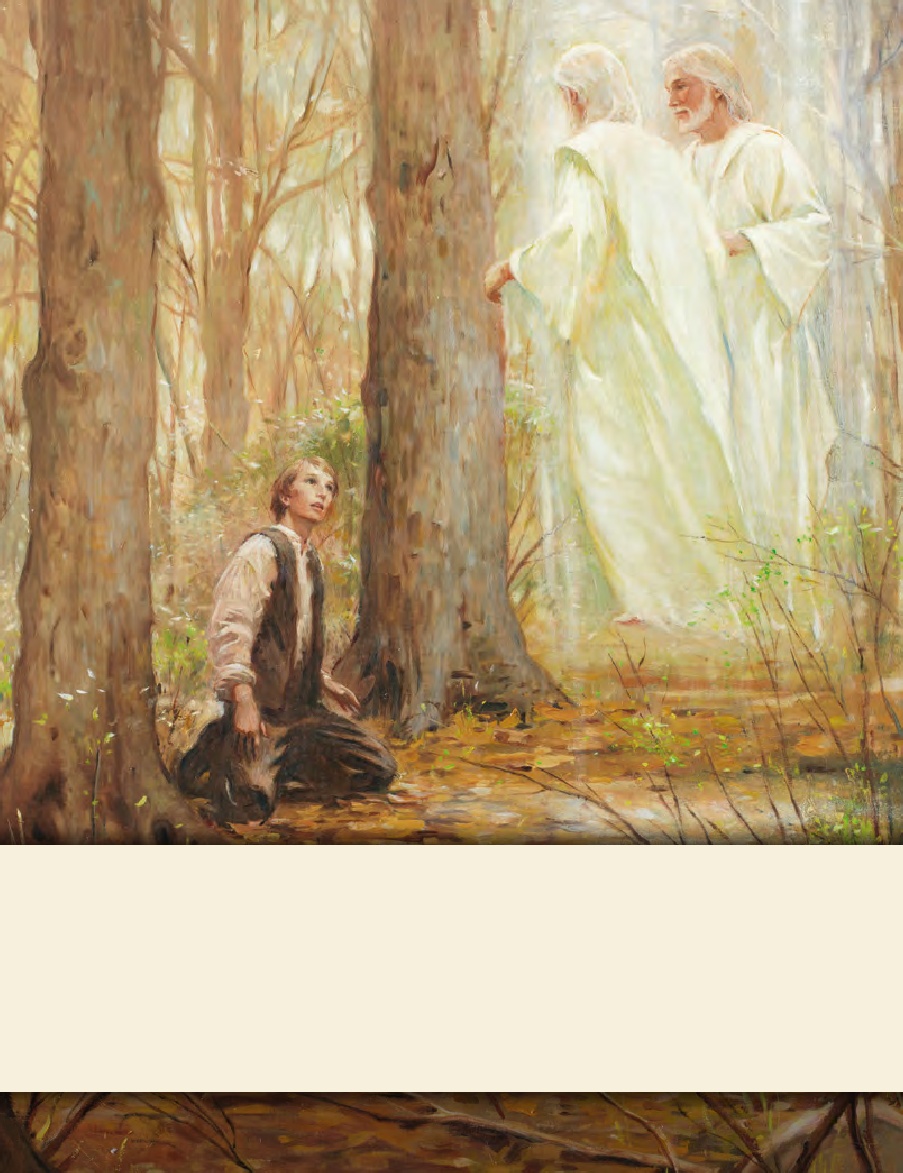 LESSON 15
SEMINARY
Doctrine and Covenants 
and Church History
LESSON 77
Doctrine and Covenants 75.
LESSON 77
Doctrine and Covenants 75:1–5.
“The Lord addresses those who desire 
to preach the gospel”
LESSON 77
If we are faithful in proclaiming the gospel, the Lord will…
Doctrine and Covenants 75:5
And thus, if ye are faithful ye shall be laden with many sheaves, and crowned with honor, and glory, and immortality, and eternal life.
What did the Lord promise to those who faithfully proclaim His gospel?
What could be some of the “sheaves” that missionaries who are faithful in sharing the gospel receive?
The sheaves could refer to the people who accept their message [converts] as well as the eternal blessings listed in verse 5.
If we are faithful in proclaiming the gospel, the Lord will bless us with honor, glory, and eternal life.
Why do you think those who faithfully proclaim the gospel will receive such great eternal blessings?
LESSON 77
Doctrine and Covenants 75:6–22.
“The Lord calls and instructs 
missionary companionships”
LESSON 77
Doctrine and Covenants 75:6–12
, 13-14.
6 Therefore, verily I say unto my servant William E. McLellin, I revoke the commission which I gave unto him to go unto the eastern countries;
7 And I give unto him a new commission and a new commandment, in the which I, the Lord, chasten him for the murmurings of his heart;
8 And he sinned; nevertheless, I forgive him and say unto him again, Go ye into the south countries.
9 And let my servant Luke Johnson go with him, and proclaim the things which I have commanded them—
10 Calling on the name of the Lord for the Comforter, which shall teach them all things that are expedient for them—
11 Praying always that they faint not; and inasmuch as they do this, I will be with them even unto the end.
12 Behold, this is the will of the Lord your God concerning you. Even so. Amen.
13 And again, verily thus saith the Lord, let my servant Orson Hyde and my servant Samuel H. Smith take their journey into the eastern countries, and proclaim the things which I have commanded them; and inasmuch as they are faithful, lo, I will be with them even unto the end.
14 And again, verily I say unto my servant Lyman Johnson, and unto my servant Orson Pratt, they shall also take their journey into the eastern countries; and behold, and lo, I am with them also, even unto the end.
LESSON 77
To whom was the Lord speaking?
What blessing did the Lord promise them if they were faithful in proclaiming the gospel?
What additional counsel did the Lord give to William E. McLellin and Luke Johnson in verses 8–11 that can help us effectively proclaim the gospel?
Pray to receive the Comforter—the Holy Ghost—to teach us and for strength to remain faithful.
What promise did the Lord repeat to each of those companionships in verses 11,13, and 14?
He would be with them. You may want to suggest that students mark this repeated promise.
If we are faithful in proclaiming the gospel, the Lord will be with us.
What experiences have you or someone you know had that have assured you that the Lord will be with those who faithfully share His gospel with others?
LESSON 77
Doctrine and Covenants 75:23–29.
“The Lord explains how the families of those He called to serve missions should be supported”
LESSON 77
, 24-28.
Doctrine and Covenants 75:23
23 And again, thus saith the Lord unto you, O ye elders of my church, who have given your names that you might know his will concerning you.
24 Behold, I say unto you, that it is the duty of the church to assist in supporting the families of those, and also to support the families of those who are called and must needs be sent unto the world to proclaim the gospel unto the world.
25 Wherefore, I, the Lord, give unto you this commandment, that ye obtain places for your families, inasmuch as your brethren are willing to open their hearts.
26 And let all such as can obtain places for their families, and support of the church for them, not fail to go into the world, whether to the east or to the west, or to the north, or to the south.
27 Let them ask and they shall receive, knock and it shall be opened unto them, and be made known from on high, even by the Comforter, whither they shall go.
28 And again, verily I say unto you, that every man who is obliged to provide for his own family, let him provide, and he shall in nowise lose his crown; and let him labor in the church
When a husband and father served a full-time mission, who should help support his family?
What did the Lord direct the elders to do if they were able to find a place where their families would be supported?
What did the Lord say to those whose circumstances would not allow them to leave their families to proclaim the gospel?
LESSON 77
Doctrine and Covenants 75:30-36.
“The Lord assigns elders to serve as 
missionary companions”
LESSON 77
LESSON 77
LESSON 77
LESSON 77
LESSON 77
LESSON 77